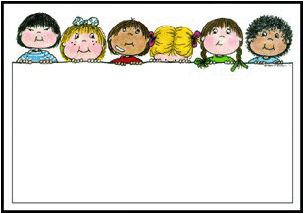 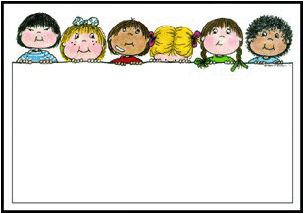 حول الكسور التالية إلى عدد مخلوط
حول الكسور التالية إلى عدد مخلوط
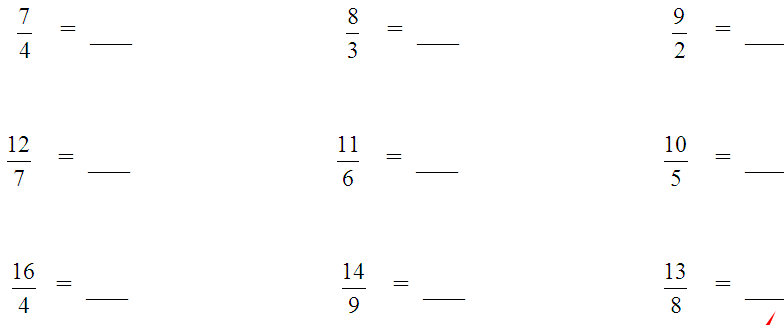 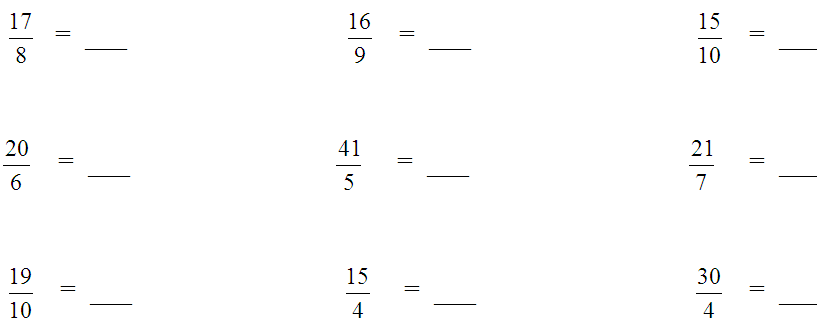 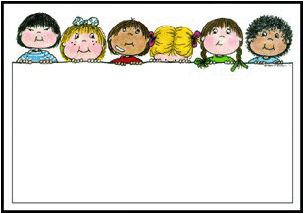 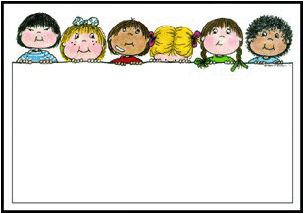 اكتب الكسور التالية بالكلمات:
اكتب الكسور التالية بالارقام
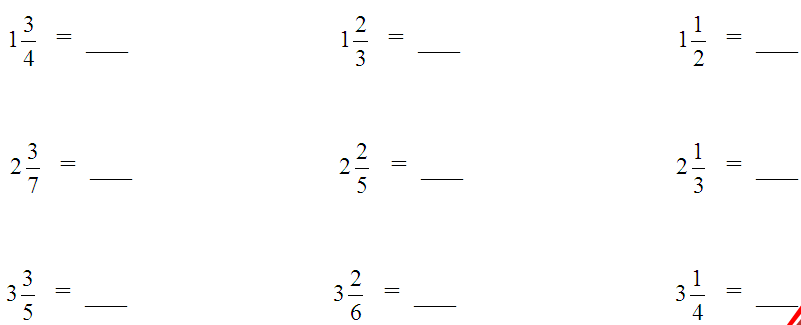 ثلاثة انصاف  ________



اثنان صحيح وخمسان ______


اربعة اثمان _______


واحد صحيح وربعان ______